PERTEMUAN 4
JSP (Java Server Page)
Struktur Penulisan
Html yang disisipi kode java
Keterkaitan dengan servlet
JSP akan digenerate menjadi kode servlet dan di-compile menjadi servlet 
(jadi yang dijalankan sebenarnya servlet)
JSP (Java Server Page)
Keuntungan
Tidak perlu di-compile secara manual
Tidak perlu dibuat alias
Kekurangan
Jika terjadi kesalahan, maka yang ditunjukkan adalah kesalahan pada kode servletnya (hasil generate)
Struktur Penulisan kode JSP
Komentar
<%-- komentar --%>
Direktif (page,include,taglib)
<%@ page import="java.io.*"%>
<%@ include="test.html"%>
Deklarasi Variabel
<%!
   int i=0; 
   String nama="Budi";
%>
Struktur Penulisan kode JSP
Tampilan ekspresi
Nama <%= nama %>
Script kode java
<% 
   out.print("<B>Tebal</B>");
%>
Aksi JSP (JSP Actions)
<jsp:>
Menampilkan Isi Database
Langkah-langkah :
Buat Database dan tabel 
(gunakan database yang telah di buat pada pertemuan sebelumnya)
Coding JSP
Ubah ke servlet menggunakan Deploy Tool
Cek di Browser
Database dan Tabel
Database 	: “dbmahasiswami” 
Table		: “tb_mahasiswami”
Coding JSP (1)
<%@ page import ="java.sql.*" %>
<font face='verdana' size='5'>DAFTAR MAHASISWA </font>
<%
Connection conn=null;
ResultSet rs= null;
Class.forName("sun.jdbc.odbc.JdbcOdbcDriver");
conn=DriverManager.getConnection("jdbc:odbc:mahasiswa", 	"root","");
PreparedStatement pstmt=null;
String query=null;
Coding JSP (2)
query= "select * from tb_mahasiswa";
pstmt=conn.prepareStatement(query);
rs=pstmt.executeQuery();
out.println("<TABLE ALIGN = CENTER BORDER=1 	CELLPADDING=2>");
out.println("<TR>");
out.println("<TH>NIM</TH>");
out.println("<TH>Nama</TH>");
out.println("<TH>Alamat</TH>");
out.println("<TH COLSPAN=2>Action</TH>");
out.println("</TR>");
Coding JSP (3)
out.println("<center> <a href='tambah.jsp'> Tambah 	</a></center>");
while(rs.next()){
out.println("<TR>");
out.println("<TD>" + rs.getString("nim") + "</TD>"); 
out.println("<TD>" + rs.getString("nama") + "</TD>");
out.println("<TD>" + rs.getString("alamat") + "</TD>");
out.println("<TD><a href='edit.jsp'>Edit</a></TD>");
out.println("<TD><a href='hapus.jsp'>Hapus</a></TD>");
Coding JSP (4)
out.println("</TR>");
} // end while
out.println("</TABLE>");
%>

Selanjutnya ubah file jsp ke servlet menggunakan deploy tools
Cek Browser
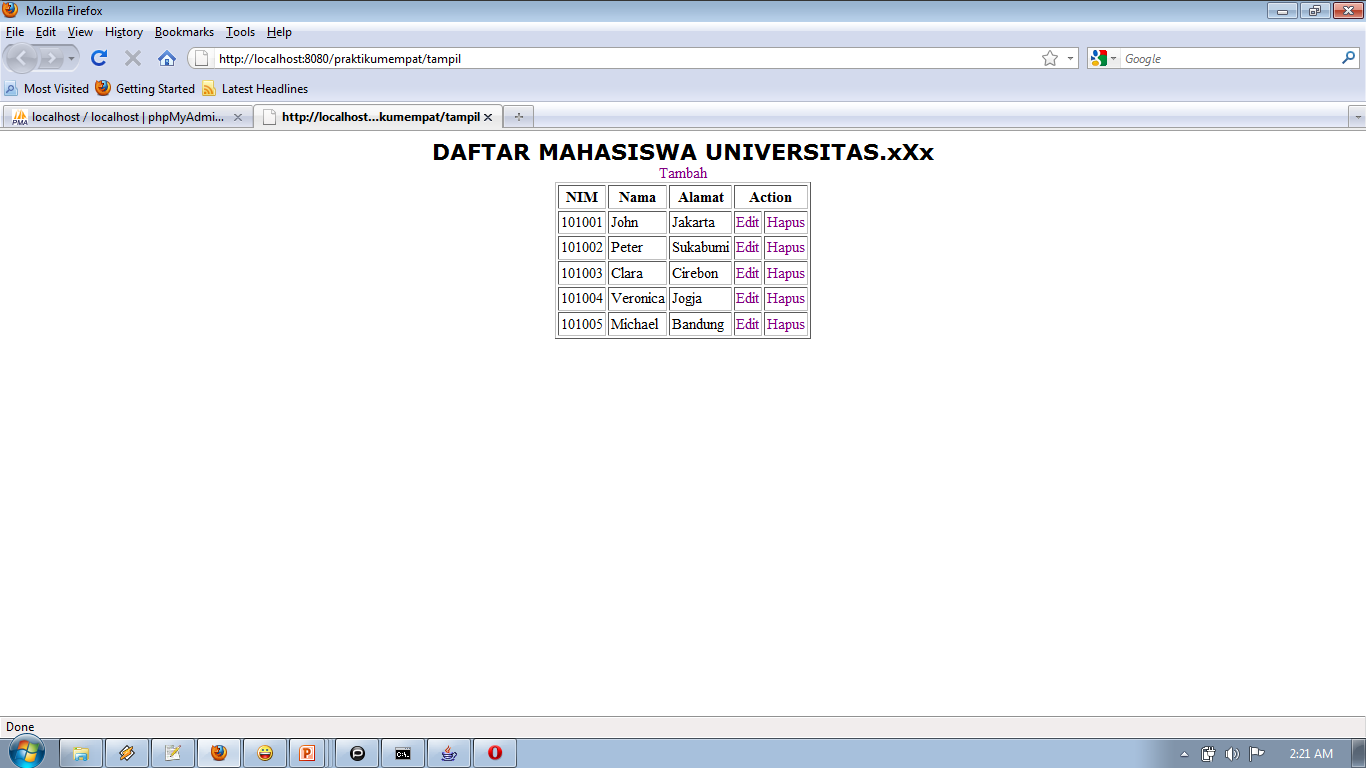